Class VIII – MathematicsChapter – 7 Cubes and Cube Roots
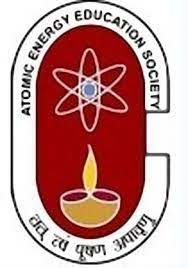 Module 3 of 3

Prepared by 
Sumithra Madathil
TGT(Maths/Physics)
A E C S – 2 , Mumbai
1
Atomic Energy Education Society/Distance Learning Programme/2020
In this Module we will learn about….
1. Cube Roots
2. Cube root of a cube number through prime       factorisation method
3.Cube root of a cube number through estimation       method
Atomic Energy Education Society/Distance Learning Programme/2020
2
.
If the volume of a cube is 125 cm3, what would be the length of its side? 

To get the length of the side of the cube, we need to know a number whose cube is 125.

Let us explore …..
Atomic Energy Education Society/Distance Learning Programme/2020
3
.
Cube Roots
4
Atomic Energy Education Society/Distance Learning Programme/2020
Cube                         Cube Root
Cubed
Cube Root
Atomic Energy Education Society/Distance Learning Programme/2020
5
.
6
Atomic Energy Education Society/Distance Learning Programme/2020
7
Atomic Energy Education Society/Distance Learning Programme/2020
.
Cube root through Prime Factorisation method

The cube root of a  number can be found out by the prime factorisation method. 

Let us take an example to understand this…
8
Atomic Energy Education Society/Distance Learning Programme/2020
Let us find the cube root of 3375 by prime factorisation method.
Atomic Energy Education Society/Distance Learning Programme/2020
9
Another example …Find the cube root of 13824.
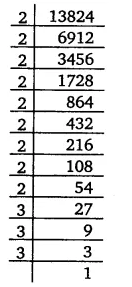 10
Atomic Energy Education Society/Distance Learning Programme/2020
More problems  …
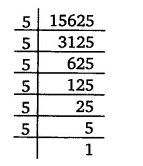 11
Atomic Energy Education Society/Distance Learning Programme/2020
.
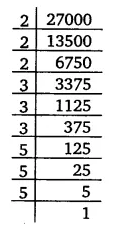 12
Atomic Energy Education Society/Distance Learning Programme/2020
.
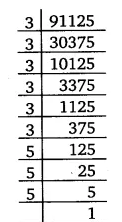 13
Atomic Energy Education Society/Distance Learning Programme/2020
.
Cube root of a cube number through Estimation method.

If the given number is a cube number, then the estimation method can be used to find its cube root. 

Let us understand the steps of the estimation method….
14
Atomic Energy Education Society/Distance Learning Programme/2020
Find the cube root of the cube number 857375
15
Atomic Energy Education Society/Distance Learning Programme/2020
So…
To find the cube root of a cube number by the estimation method :

 Make groups of three digits starting from the right-most digit of the  given number.

The First group gives the one’s digit of the required cube root.
The Second group gives the ten’s digit of the required cube root.
16
Atomic Energy Education Society/Distance Learning Programme/2020
Another problem…Find the cube root of 17576
Atomic Energy Education Society/Distance Learning Programme/2020
17
More problems ..Cube root of 50653
Atomic Energy Education Society/Distance Learning Programme/2020
18
Practice Time …
Find the Cube root of 110592  by prime factorisation method.
Find the cube root of 46656 by estimation method.
If the cube of 7 is 343, what is the cube root of 343?
If the cube root of a number is 8, then what is the cube number?

                                              *^*^*^*^*^*^*^
Atomic Energy Education Society/Distance Learning Programme/2020
19
What have we discussed?
Meaning of cube root and its symbol.
Finding cube root by prime factorisation method.
Finding cube root of a cube number by estimation method.
20
Atomic Energy Education Society/Distance Learning Programme/2020
.
End of Module 3 of 3
21
Atomic Energy Education Society/Distance Learning Programme/2020